Phone Reader Project
Presenter: Marilyn Bihina


Supervisor: James Connan
Presentation
Intro
Related work
Design 
Implementation
Problems encountered
Functionalities of the system
Current results
Questions
Introduction - Reminder
What is a phone reader?
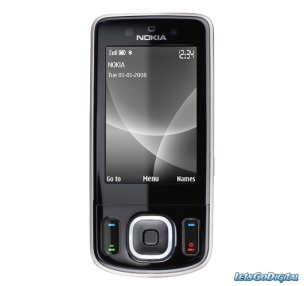 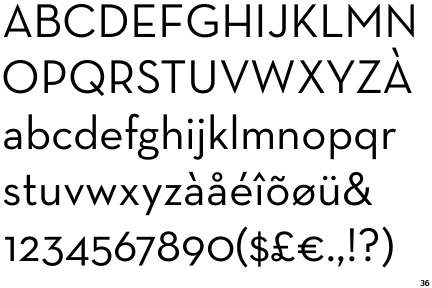 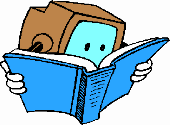 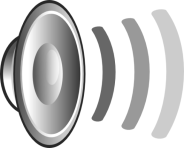 The user takes a picture of a text with his phone and selects a language 
The user listens to the text extracted from the picture
3
The importance
Blind people

Visually impaired

Non-native speakers
4
Related work
Captura Talk: Android application designed in UK in 2008

knfbREADER (1000 USD): First Cell Phone that Reads to the Blind and Dyslexic (USA) in 2008

Google goggles : visual search system does not automatically read
Design of the system
User takes  a photo with his phone
The photo is uploaded to the server
The image is processed
OCR performed + post-processing
Text translated
Text to Speech performed
The user hears the text being read
Implementation
Tools
	- Ubuntu 
	- smart phone
	- Android SDK
	- web server (Lamp server)
	- java (Eclipse)
	- Imagemagick
	- Tesseract OCR
	- translation program
	- Text-To-Speech (espeak / Android TTS)
Problems encountered
Design a system for blind people (testing)

Provide accurate results (OCR)
Progression until today
Image pre-processing
Web server 
Optical Character Recognition
Text to Speech
Translation 
Client interface (just starting)
Functionalities not developed yet
Post processing: correct spelling mistakes
User interface for the server
Testing and improving the system
Final documentation
Current results
Original picture 	     ->    processed picture
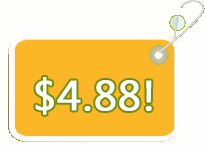 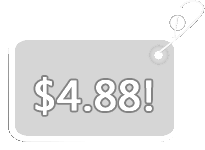 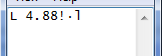 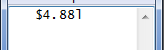 ????????????
????????????
????????????